«Музей как центр исследовательской  и краеведческой работы в школе»
Над презентацией работала: заведующая школьным музеем Казанцева А.В.
В настоящее время возрос интерес к краеведению, т.е. комплексному изучению родного края в различных аспектах: природно-географическом, культурном, историческом. И наши  учителя в своей урочной и во внеурочной деятельности всё чаще обращаемся к проблеме использования краеведческого материала с целью формирования знаний, умений и ценностных ориентаций, развитию творческих способностей, воспитания уважения к культуре и истории родного края.
Задачи школьного музея:
Воспитывать чувство патриотизма - такого "социального чувства, содержанием которого является любовь к Отечеству, преданность ему, гордость за его прошлое и настоящее, стремление защищать интересы родины".
Сохранить для воспитанников и потомков подлинники, первоисточники, музейные предметы, представляющие историческую, художественную или иную ценность.
Способствовать внедрению музейного материала в учебный процесс .
Преобразовать музейный предмет в средство информационного и эмоционального восприятия минувших эпох.
Способствовать включению учащихся в  поисково-исследовательскую деятельность по изучению, восстановлению истории малой Родины.
Способствовать формированию духовных ценностей.
В Бобровской  средней общеобразовательной  школе историко-краеведческое и исследовательское воспитание учащихся является приоритетным направлением в воспитательной работе.
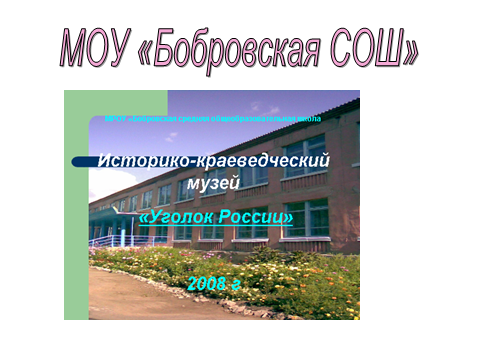 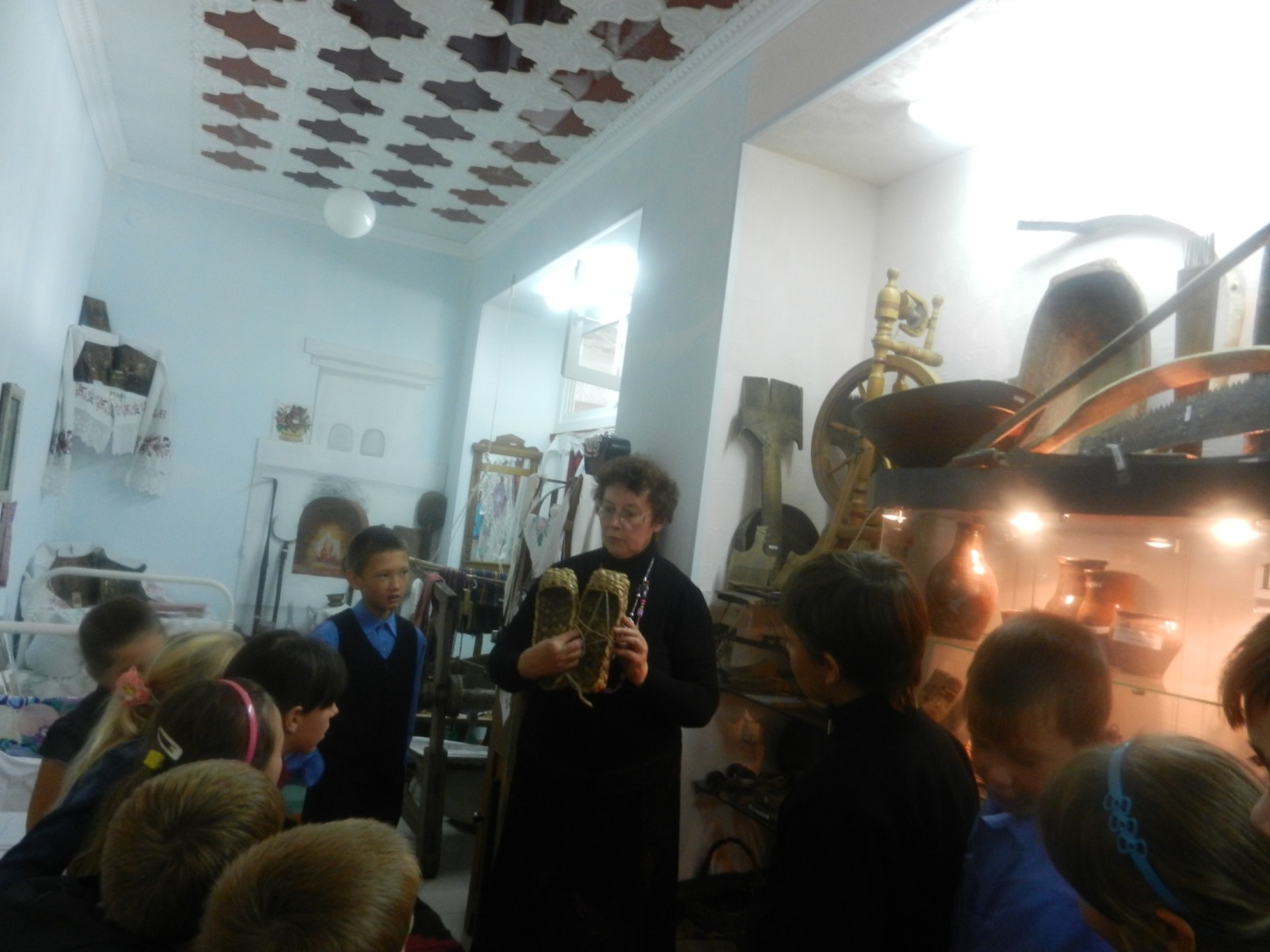 Печенкина Татьяна Аркадьевна – учитель истории, основатель школьного музея «Уголок России»
Создаем музей и вместе отдыхаем
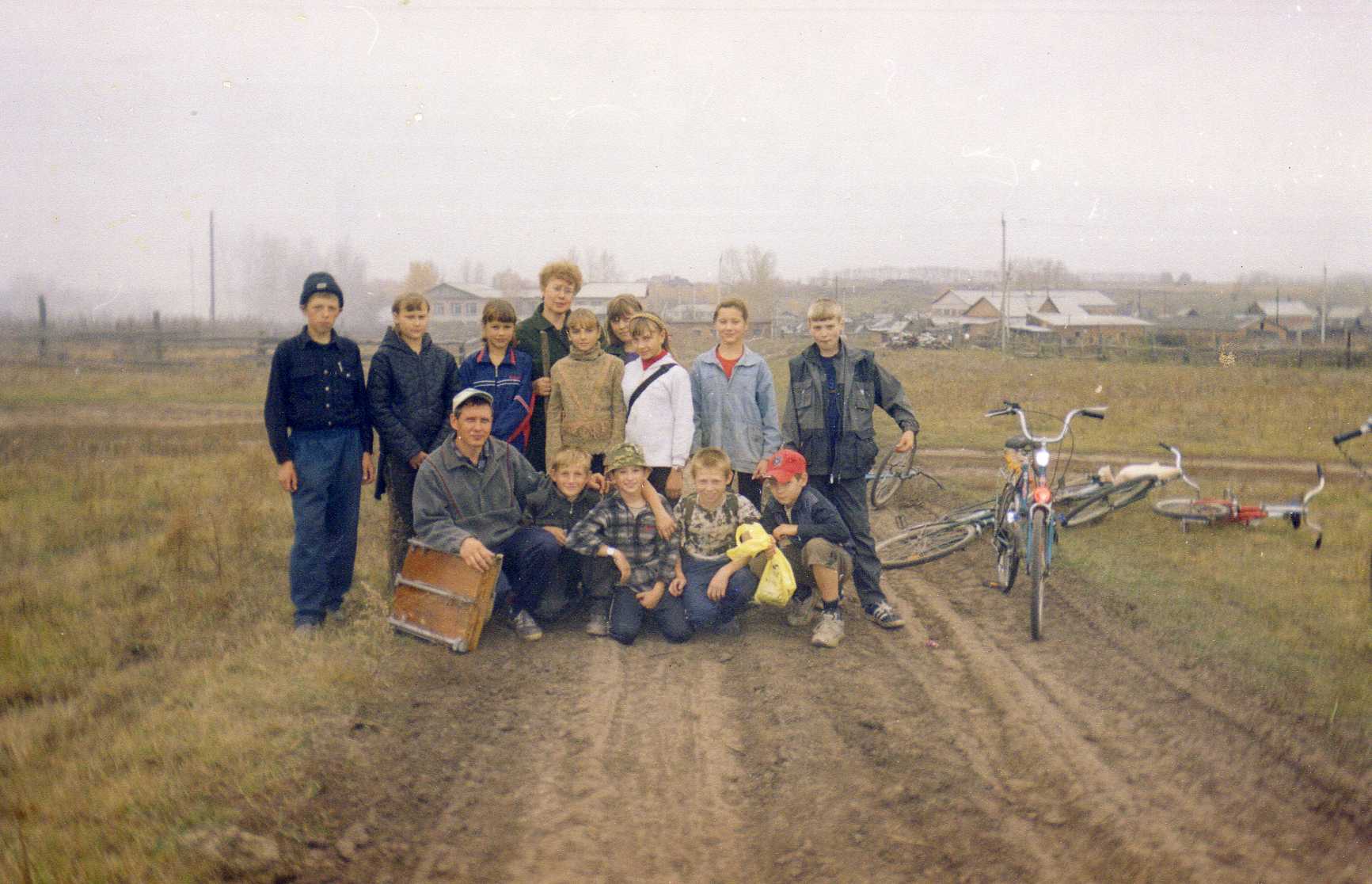 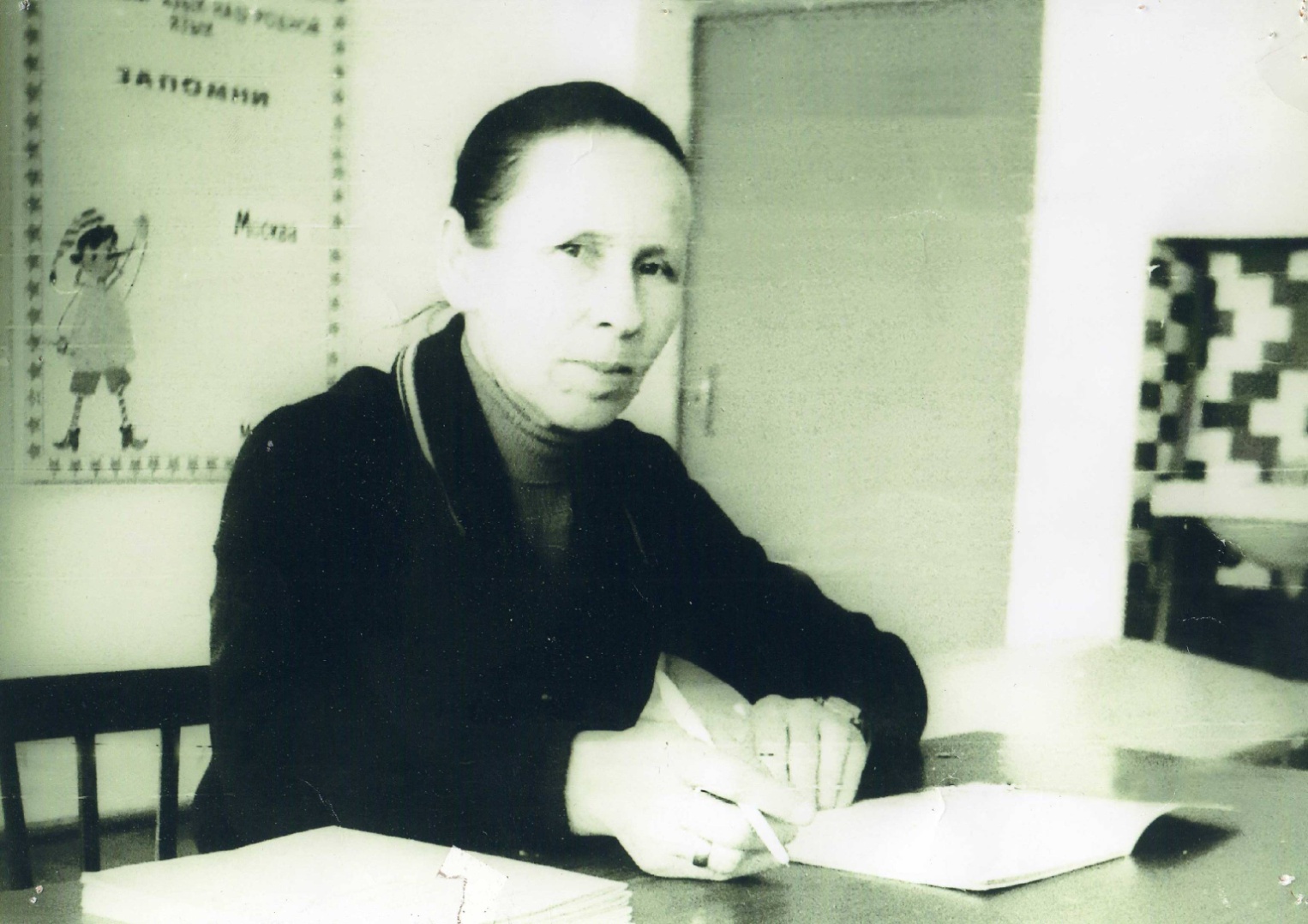 Петкеева Прасковья Васильевна - учитель начальных классов, краевед с. Бобровка
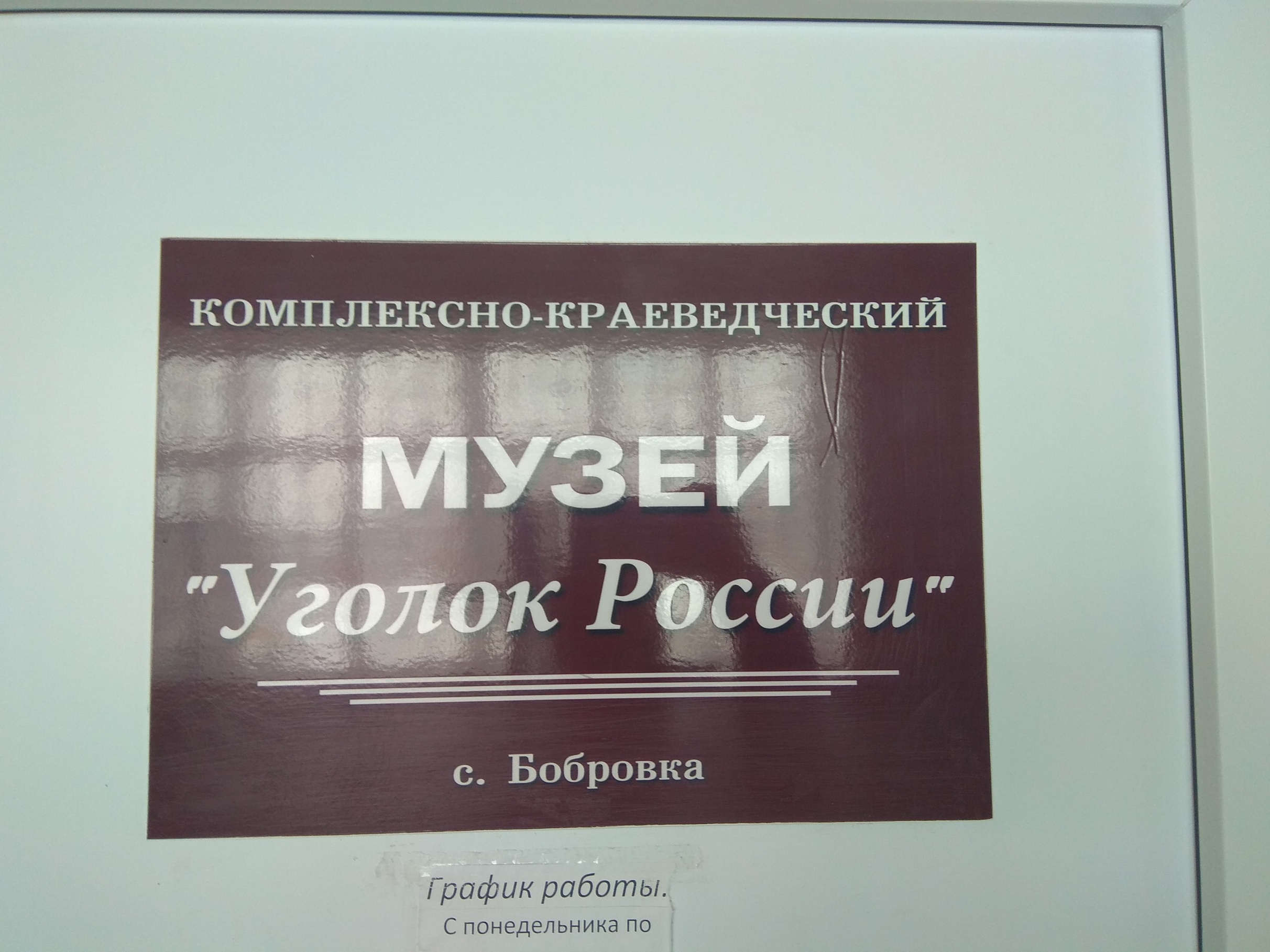 Направления работы музея:
поисково-собирательская;
фондовая;
экспозиционно-выставочная.
культурно-образовательная.
«Тайны семейной шкатулки» исследовала Разинкина Полина
Прямой потомок основателя села
Исследовал Бобровский Влад
Исследование 3 классников по теме «Школа»
Урок ИЗО по теме «Убранство русской избы»
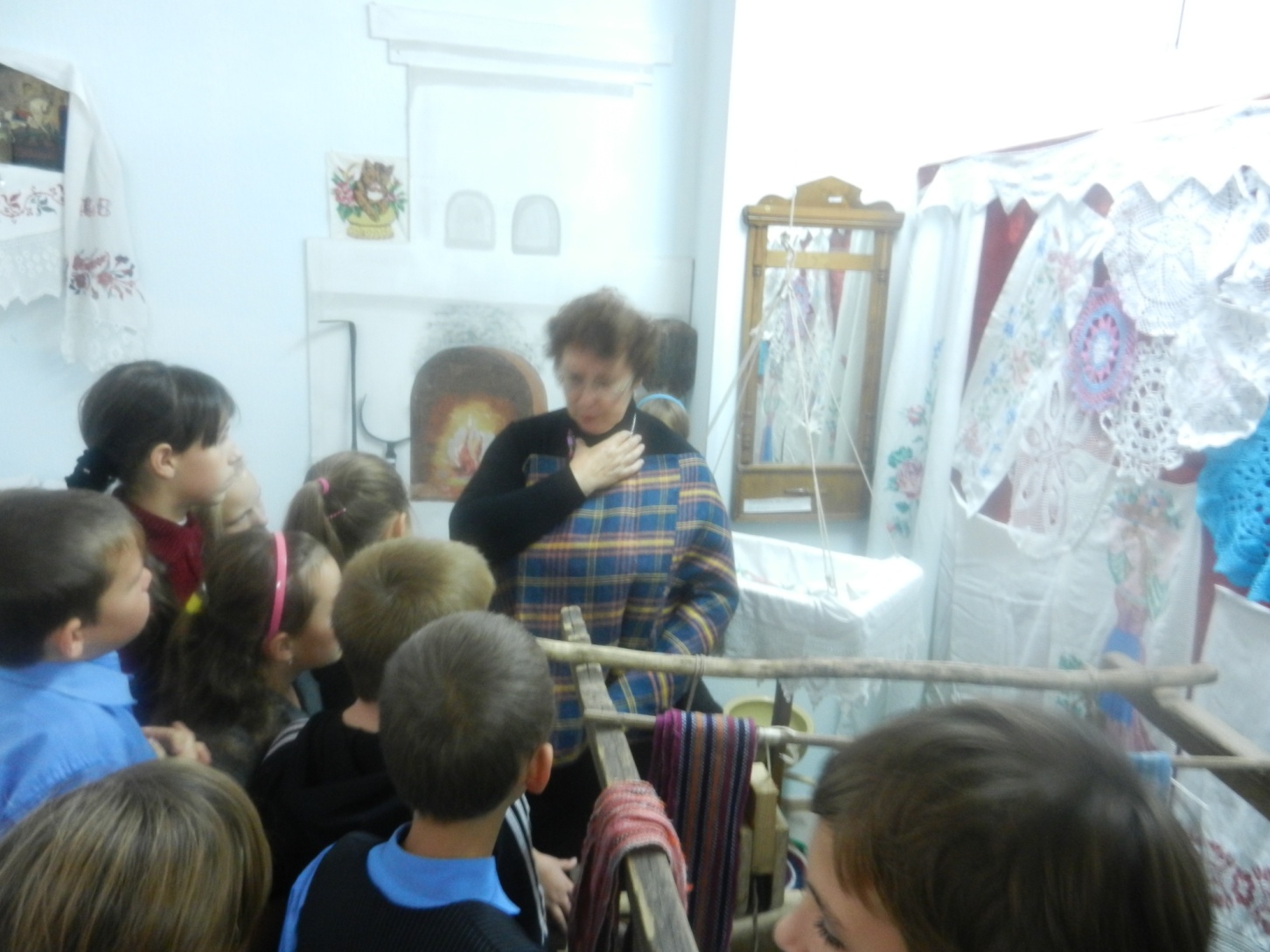 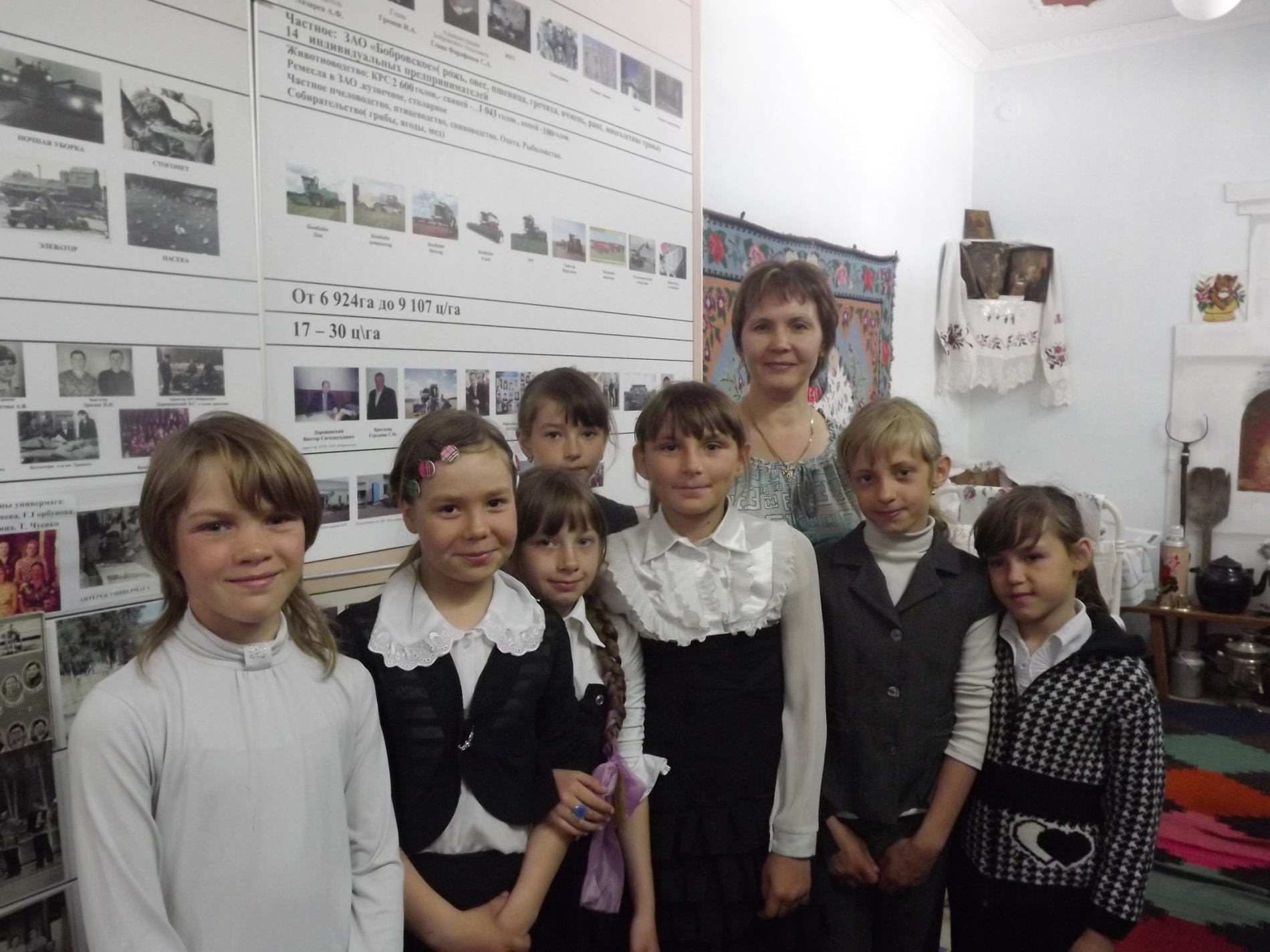 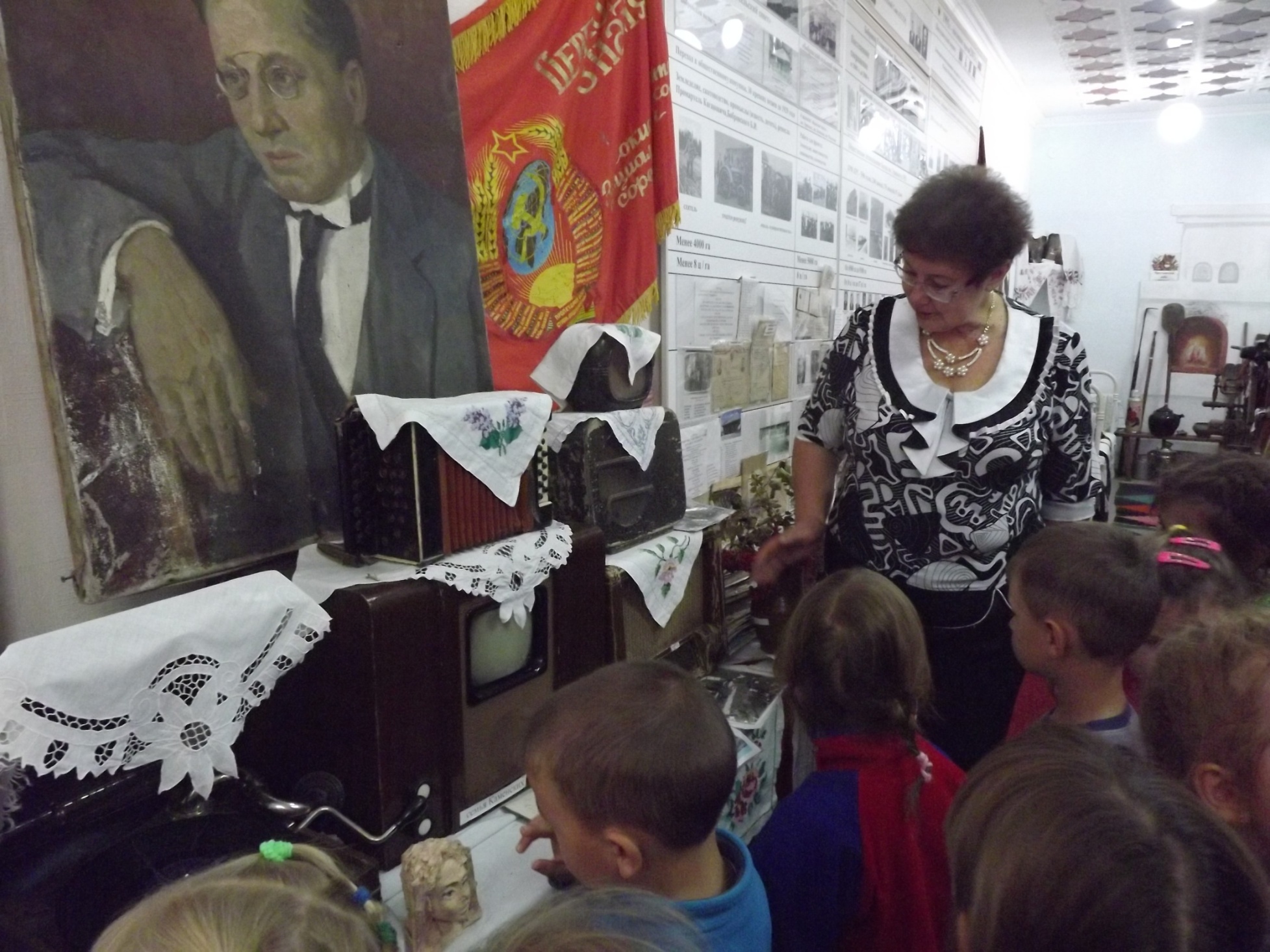 Первые учителя
Коробкина Неонила Никитична
Бельская Лидия Анатольевна
Священник Анатолий Бельский
Сестры Новоселовы:
Валентина, Анна, Августа и Лидия Всеволодовны
С1898 по1929 годы
Священник Анатолий Бельский
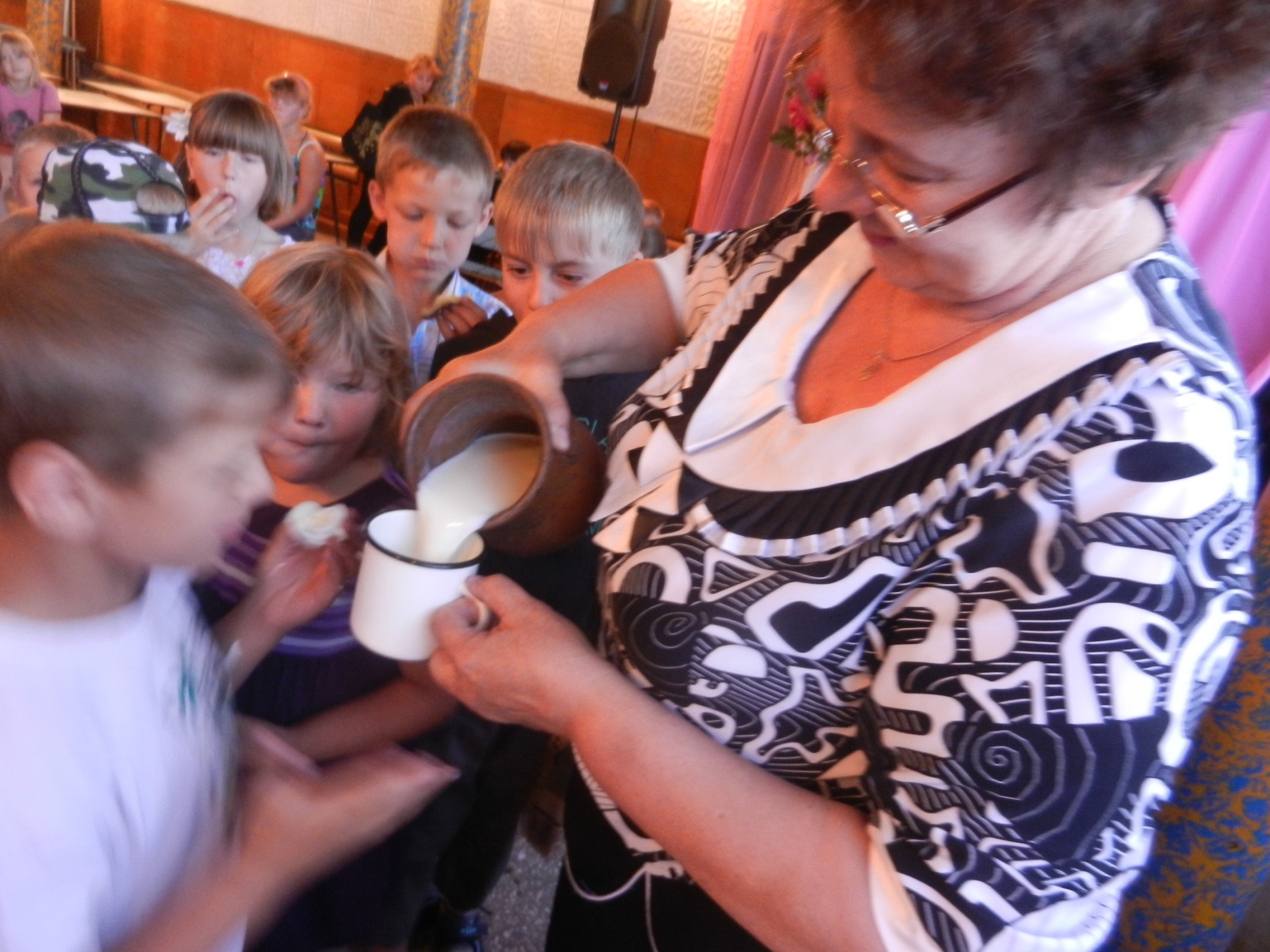 Шествие «Бессмертного полка» на 9 мая
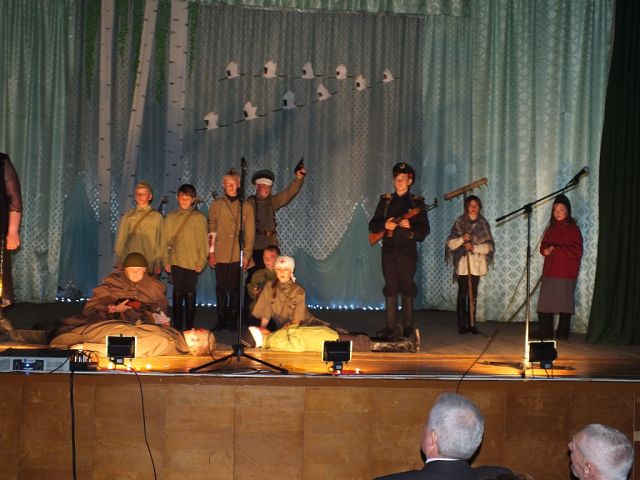 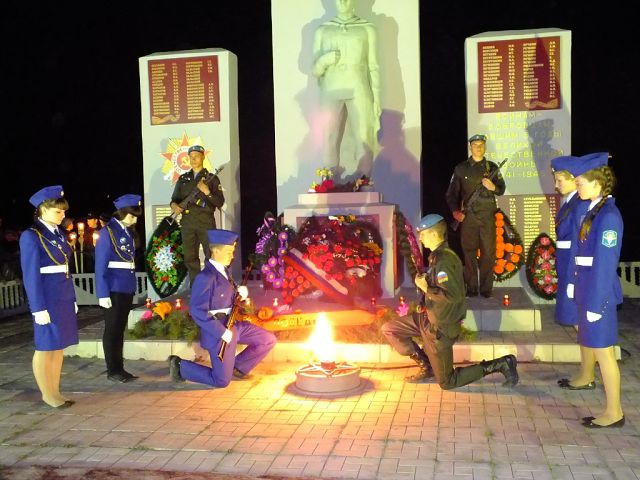 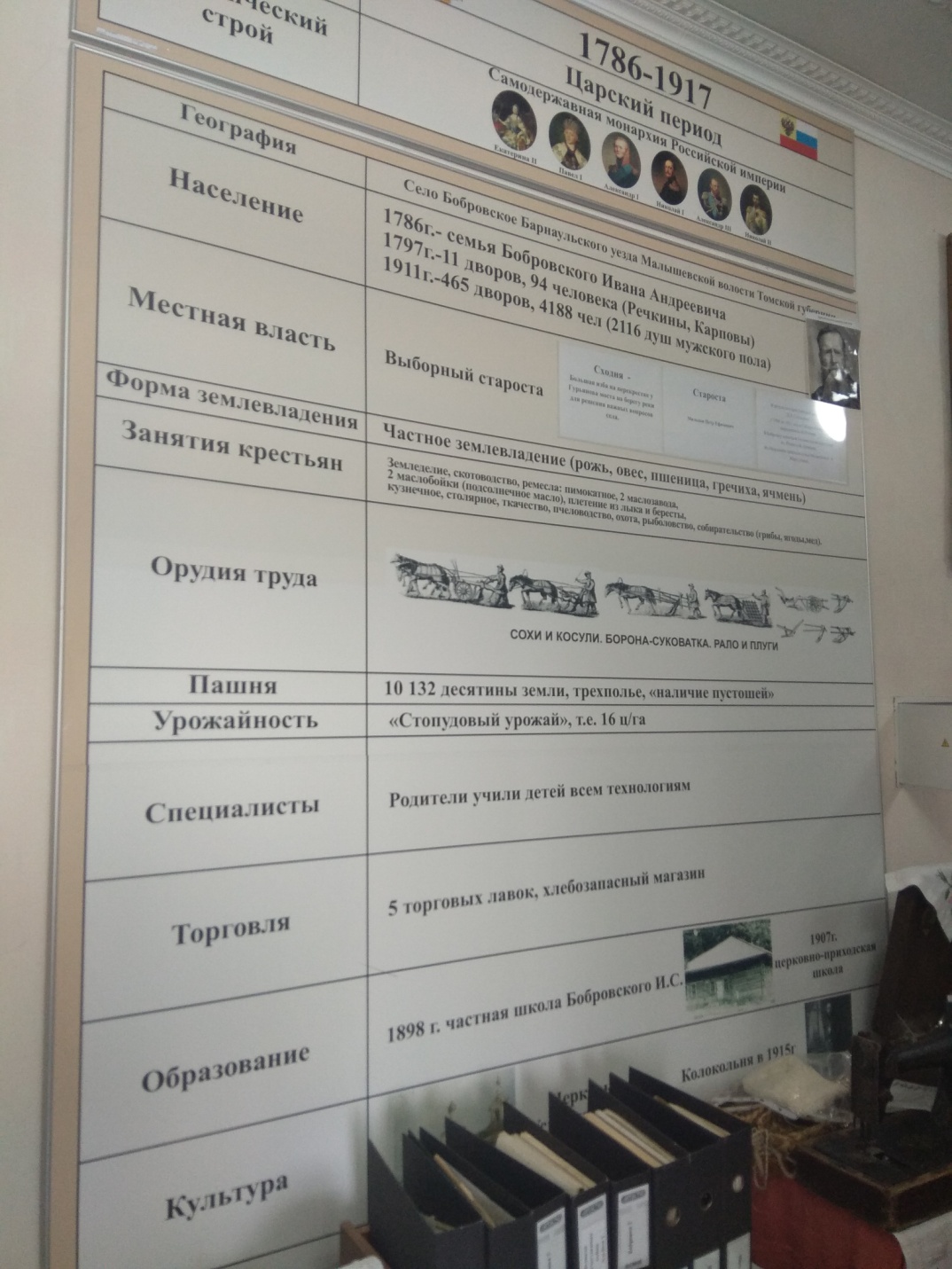 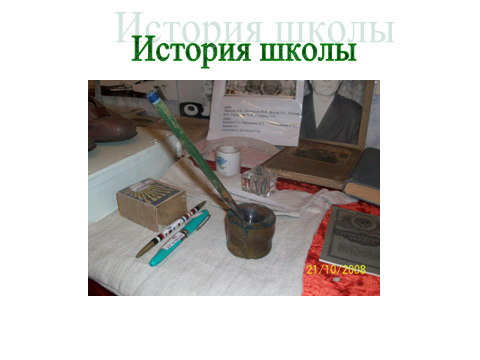 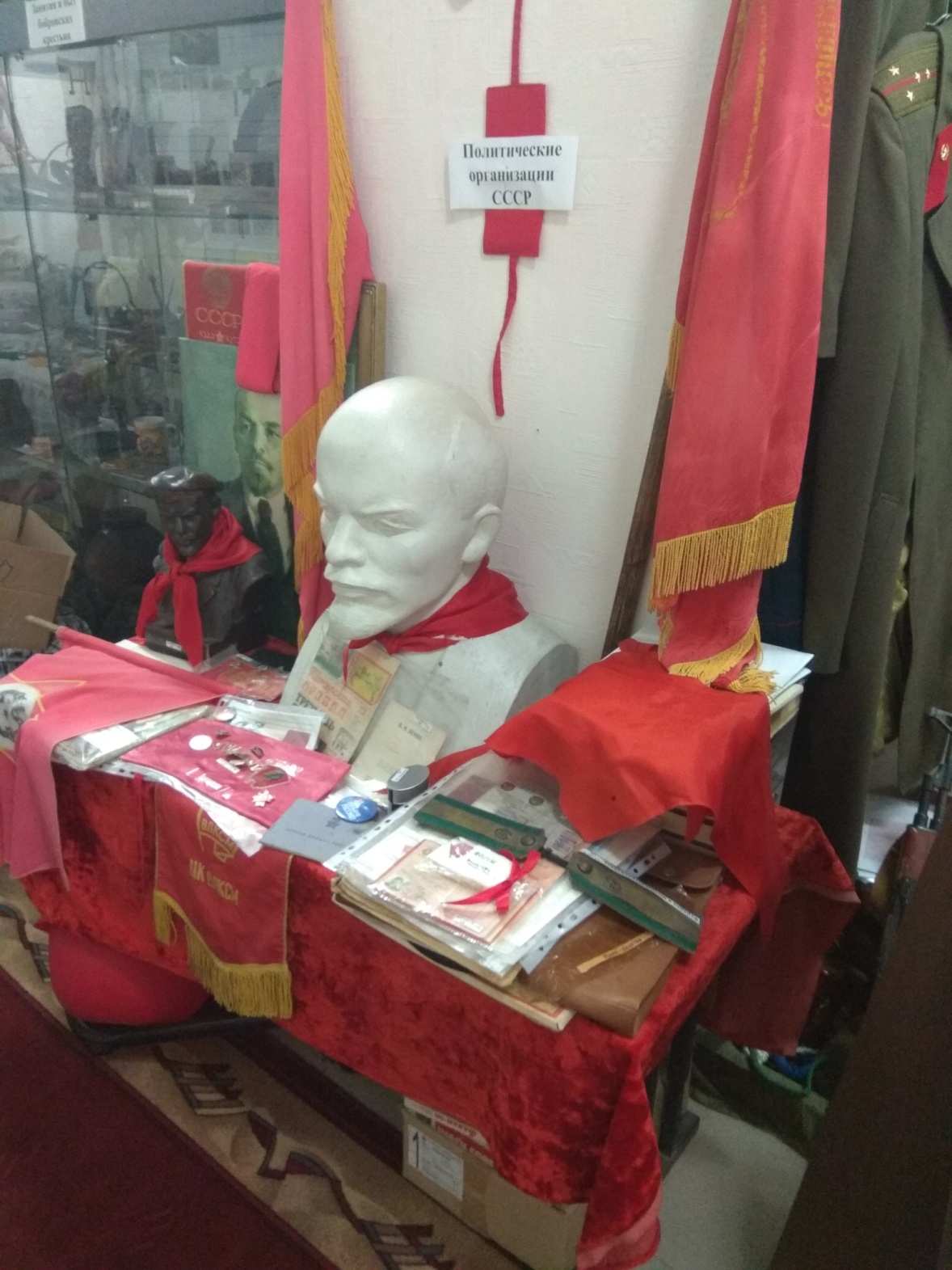 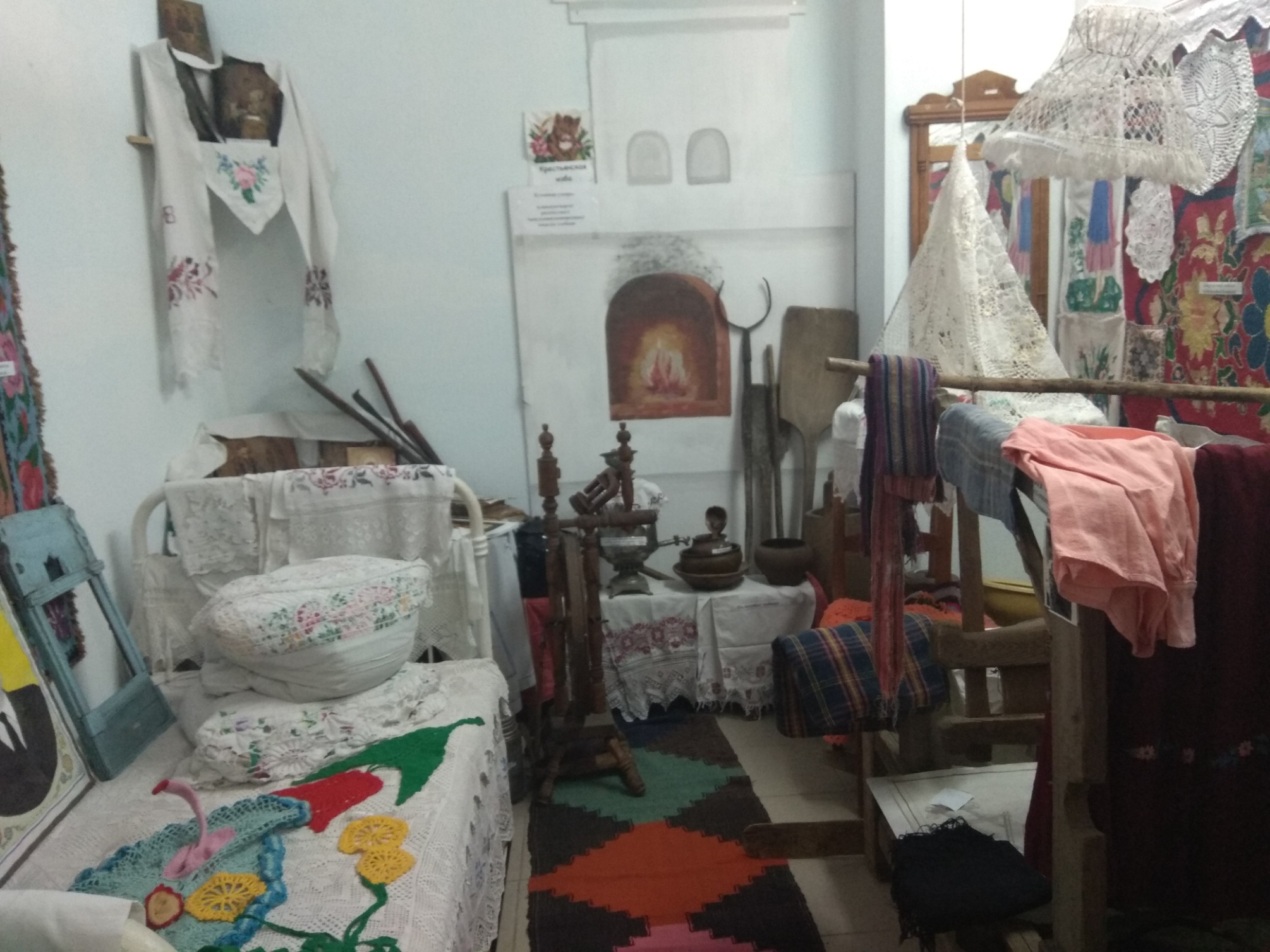 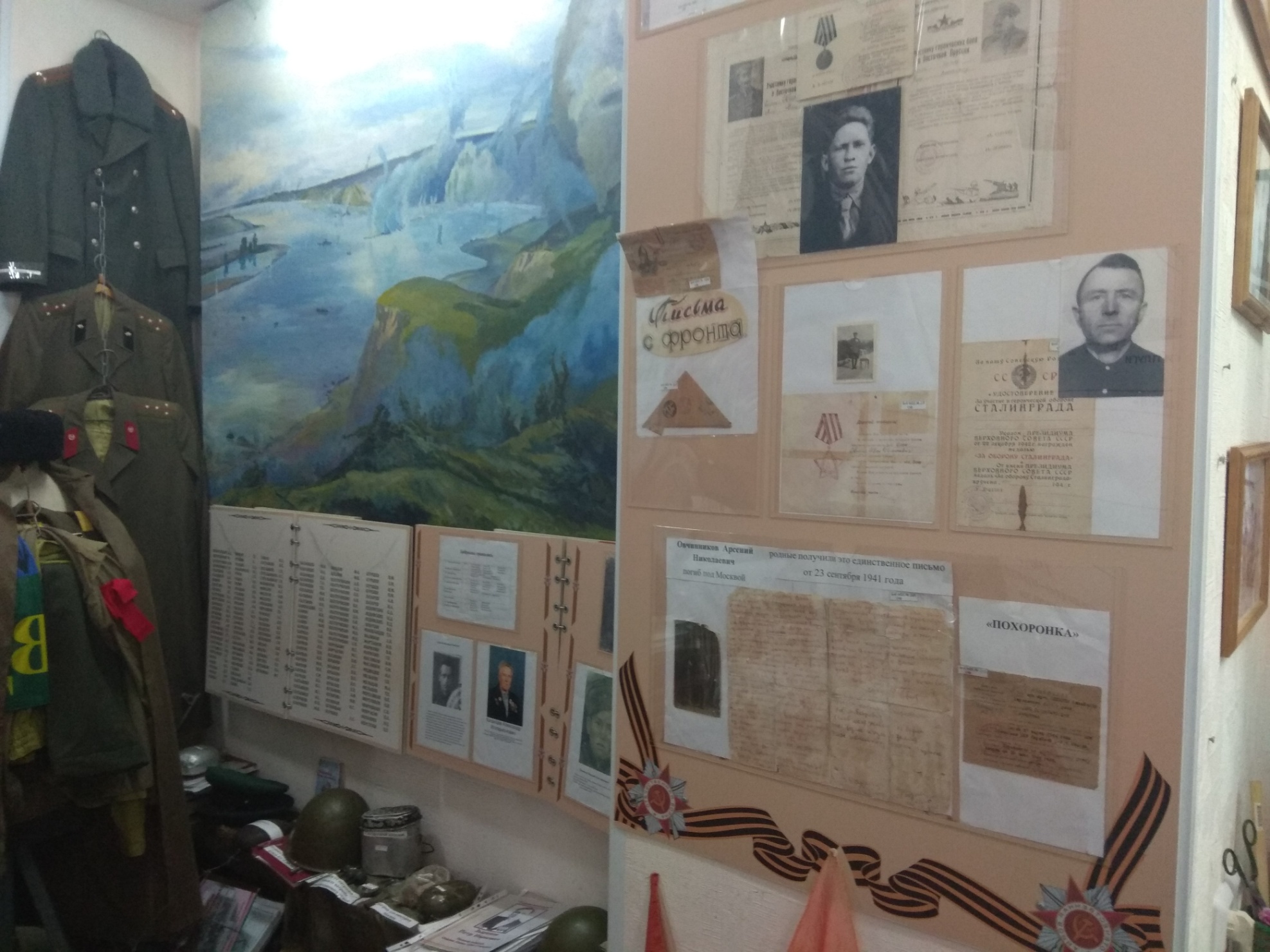 Ученики – незаменимые помощники
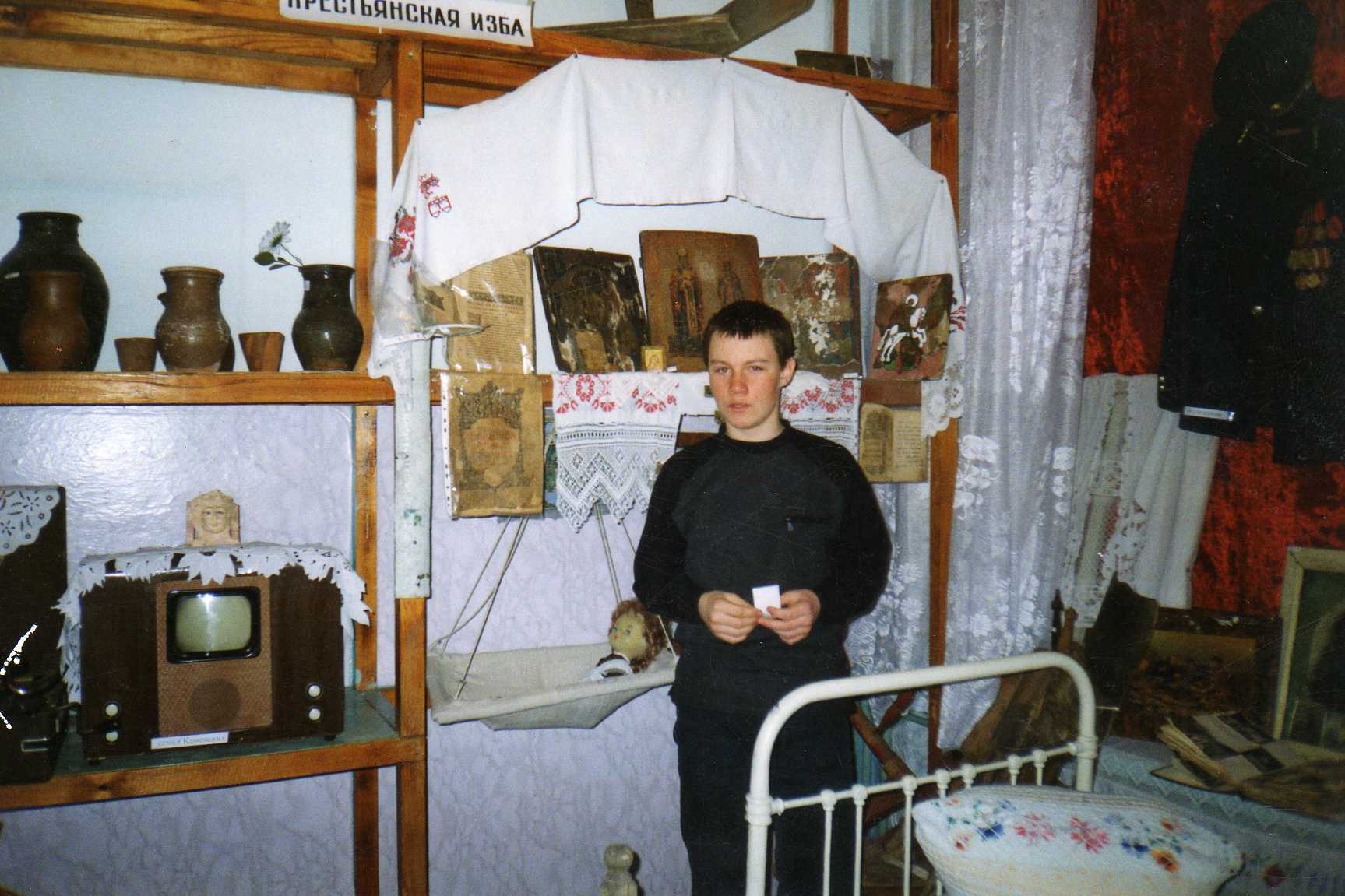 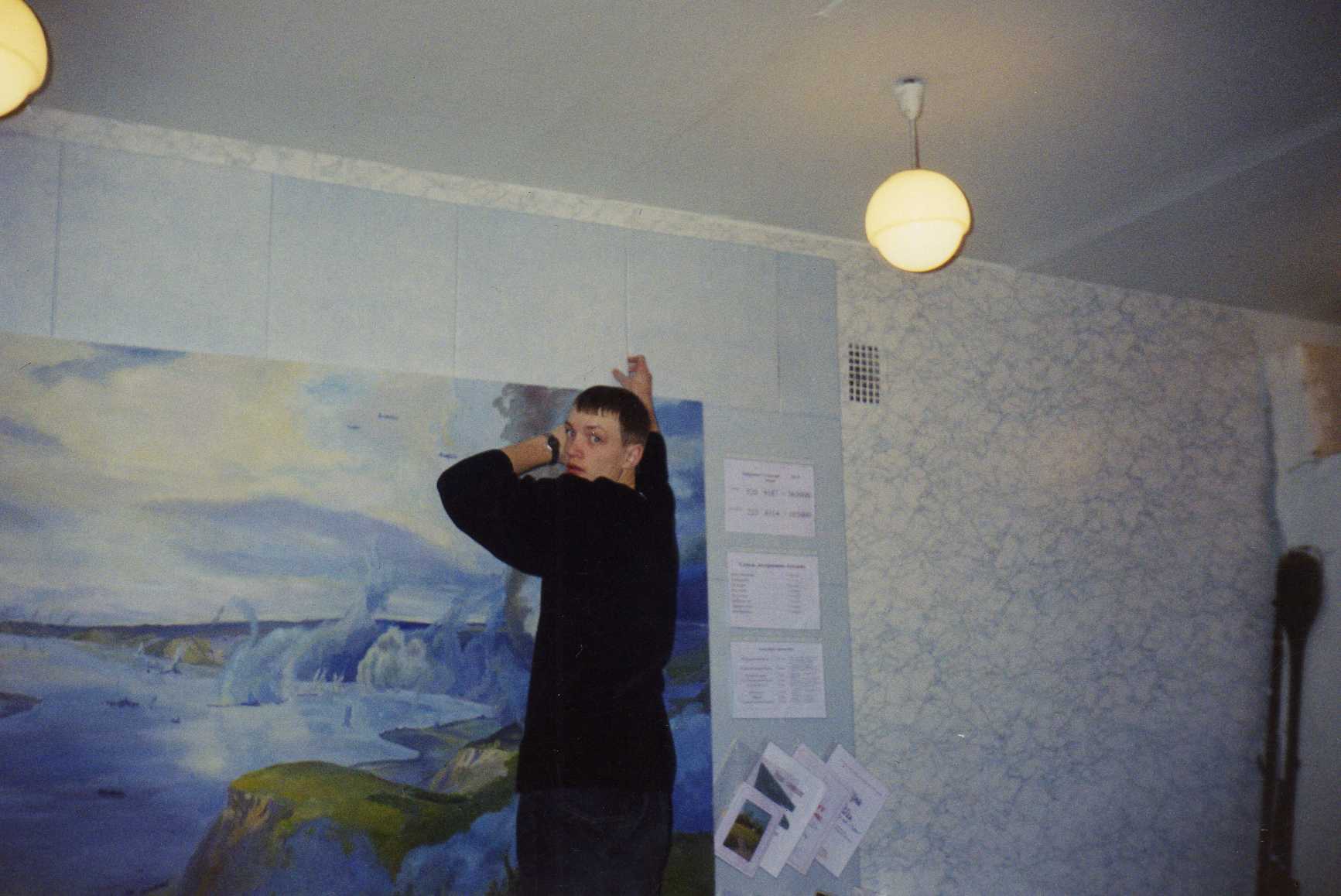 Музей-это место, где живет душа народа